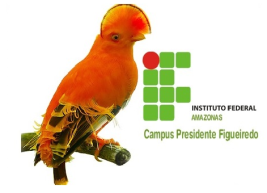 39º COLDI – AVALIAÇÃO DA GESTÃO –  2016
CAMPUS PRESIDENTE FIGUEIREDO
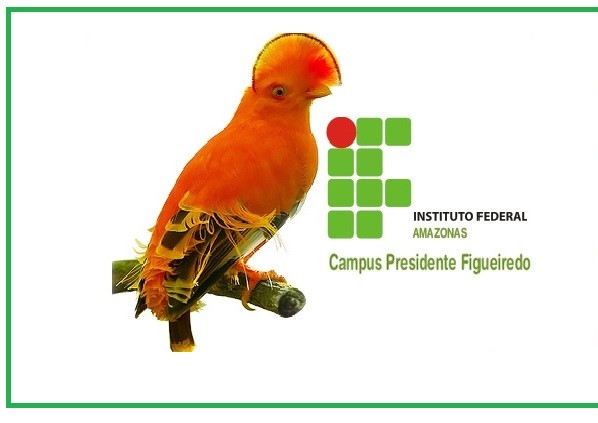 TEMAS A SEREM APRESENTADOS
TEMA I - Avaliação do acompanhamento das Metas do Termo de Acordos e Metas (TAM) e PDI 2014-2018;
TEMA II - Avaliação das tratativas de fragilidades encontradas na Avaliação de 2015 (Pontos fracos e ameaças);
TEMA III - Apresentação dos Indicadores referentes ao 1º e 2º Semestre de 2016;
TEMA IV - Apresentação da Situação das Demandas do PDA2016 por situação (Em andamento, Concluídas, Atendida, Parcialmente atendida Não atendida, Rejeitada e Canceladas).
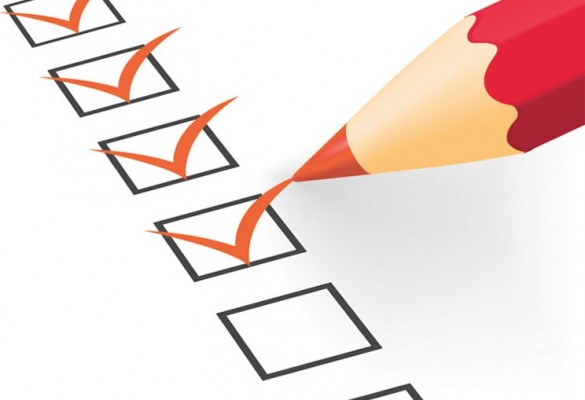 1
www.ifam.edu.br
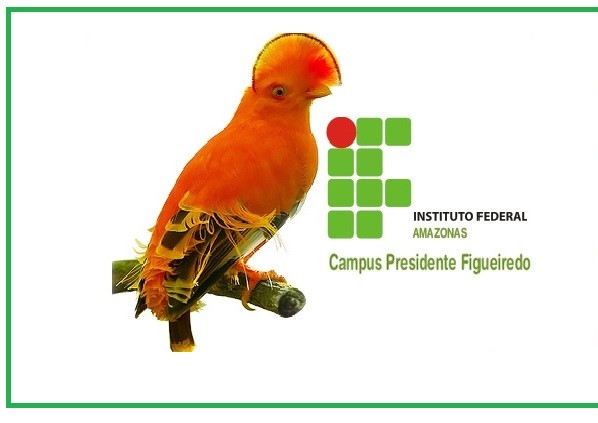 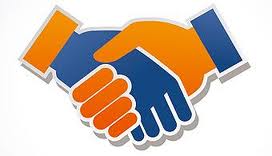 TEMA I - Avaliação do acompanhamento das Metas do Termo de Acordos e Metas (TAM) e PDI;
1
www.ifam.edu.br
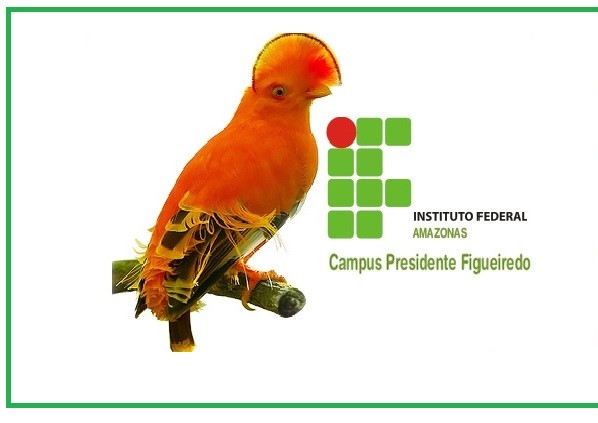 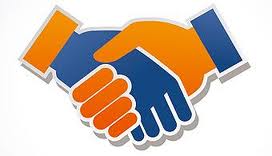 Avaliação do acompanhamento das Metas do Termo de Acordos e Metas (TAM) e PDI;
1
www.ifam.edu.br
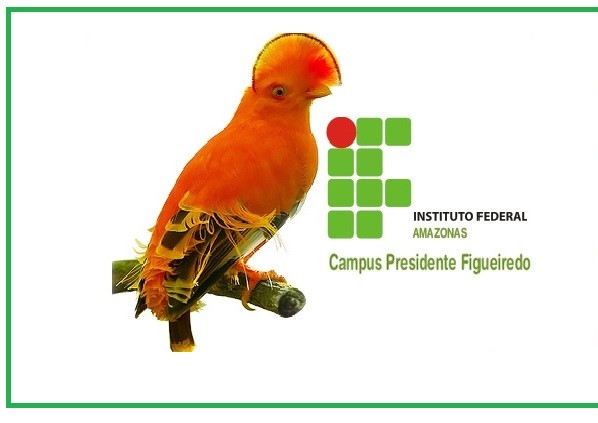 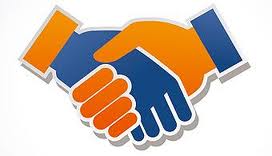 Avaliação do acompanhamento das Metas do Termo de Acordos e Metas (TAM) e PDI;
As fórmulas para apresentação desses indicadores estão nos itens de 1 a 6 do TAM – Termo de Acordo e 
Metas.

Os campos que não possuem informação devem estar zerados ou informando que NÃO SE APLICA.
1
www.ifam.edu.br
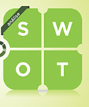 TEMA II - Avaliação das tratativas de fragilidades encontradas na Avaliação de 2015 (Pontos fracos e ameaças)
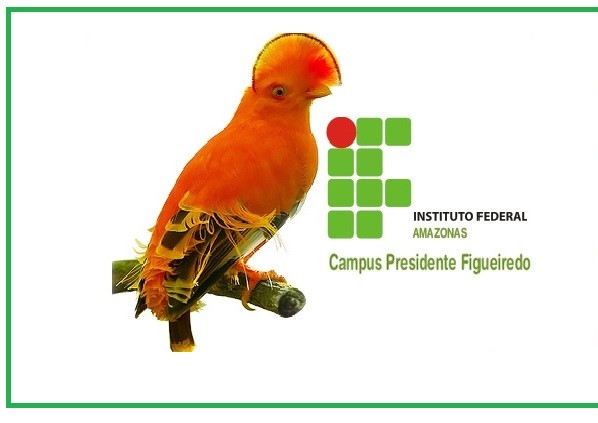 Acesso à Internet

Sistema de cabeamento por fibra ótica. Falhas de fornecimento da internet quando há manutenção da fibra na estrada. Sobrecarga nos intervalos do lanche e almoço pelo excesso de uso do wifi pelos alunos.
Oferta de 40 Mega, com aumento de 20 mega por ano até 2018.

MELHORIAS:
Aquisição de equipamentos para particionar a rede entre computadores;
cadastrados de servidores e aberta (alunos e servidores); 
Wifi para alunos. Bloqueado You Tube e Face Book;
Ambiente Virtual de Aprendizagem.
1
www.ifam.edu.br
Avaliação das tratativas de fragilidades encontradas na Avaliação de 2015 (Pontos fracos e ameaças)
Limitação de Recursos Financeiros: busca por recursos externos.

Dificuldades de pagamento para terceirizados e obras;
Dificuldades de aceite de empenho por empresas;
	Consequência: Atrasos em processos licitatórios e de compras.
Impossibilidade de ampliação de espaço físico: 
Restaurante Acadêmico;
Bloco de salas de aula e laboratórios;
Unidade Econômica Produtiva de Recursos Pesqueiros.
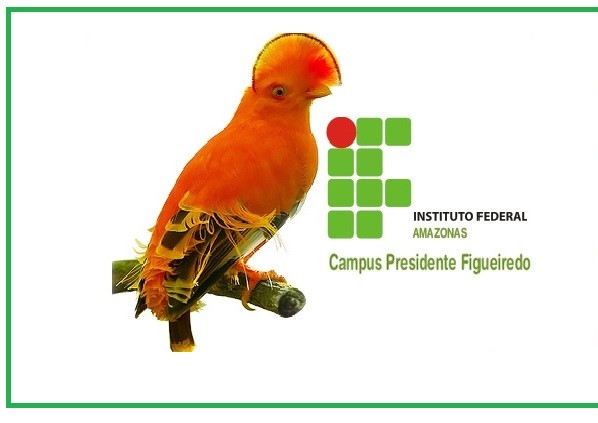 7
Avaliação das tratativas de fragilidades encontradas na Avaliação de 2015 (Pontos fracos e ameaças)

 Bem estar do Servidor
PLANO DE CAPACITAÇÃO ORIENTADO: criação de cursos presenciais, com certificação pelo CPRF para TAE’s e Docentes. Ministrado pelo CPRF.
OBJETIVO: aquisição de conhecimento e progressão funcional.
PERÍODO: 01 vez por semestre e/ou oportunidades

ANIVERSARIANTES DO MÊS
VALORIZAÇÃO DAS 30 H PARA TAE’S, CONFORME LEGISLAÇÃO.
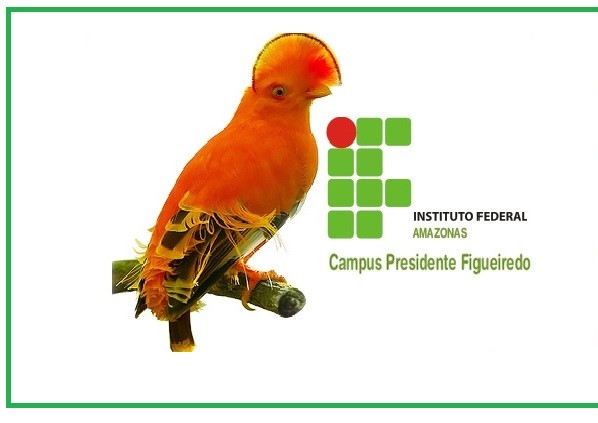 8
Avaliação das tratativas de fragilidades encontradas na Avaliação de 2015 (Pontos fracos e ameaças)


 Capacitação de servidores

Edital de capacitação interna – DAP e DEPE, pagamento de Diárias (SCDP);
Mestrado Institucional em Educação Tecnológica no Campus Presidente Figueiredo – Programa de Mestrado CMC;
Incentivo à capacitação em outros programas com ou sem afastamento para capacitação;
Cursos de curta duração para TAE’s e Docentes, ministrado pelo Campus Presidente Figueiredo.
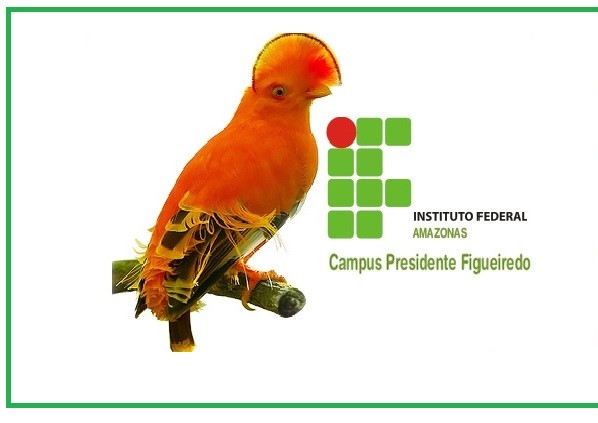 9
Avaliação das tratativas de fragilidades encontradas na Avaliação de 2015 (Pontos fracos e ameaças)


 Controle de Demandas

* PDA: realizado conforme os setores e plenária (todos os servidores) no ano anterior, com cadastro de demandas e prioridades por escolha democrática pela plenária. Objetivando uso do Recurso Orçamentário democraticamente.

DEMANDAS PLANEJADAS E EXECUTADAS;
DEMANDAS NÃO PLANEJADAS E EXECUTADAS;
DEMANDAS PLANEJADAS E NÃO EXECUTADAS.
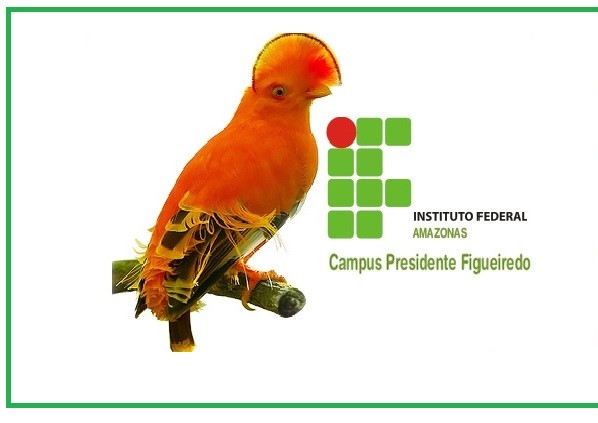 10
Avaliação das tratativas de fragilidades encontradas na Avaliação de 2015 (Pontos fracos e ameaças)

 Incentivo à pesquisa e extensão
* Curso de capacitação de elaboração de projetos (1 vez por ano)

ICjr/;
Defesa dos relatórios parciais e finais de iniciação científica – ICjr;
Defesa de PCCT;
Defesa de Relatório de Estágio.
Elaboração de projetos para os Programas Integrais.
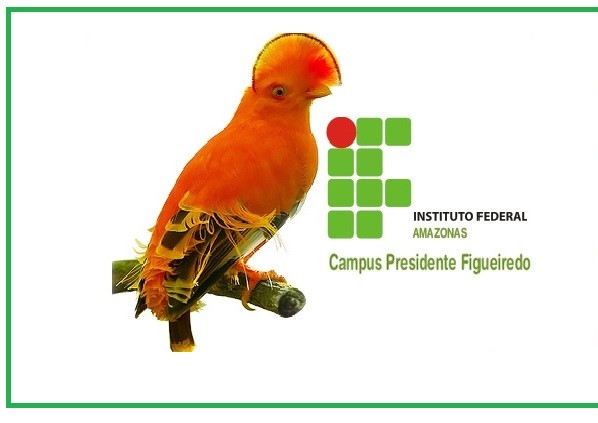 11
Avaliação das tratativas de fragilidades encontradas na Avaliação de 2015 (Pontos fracos e ameaças)
Cumprimento de carga horária do servidor no Campus.
Ponto Eletrônico para TAE e DOCENTE;
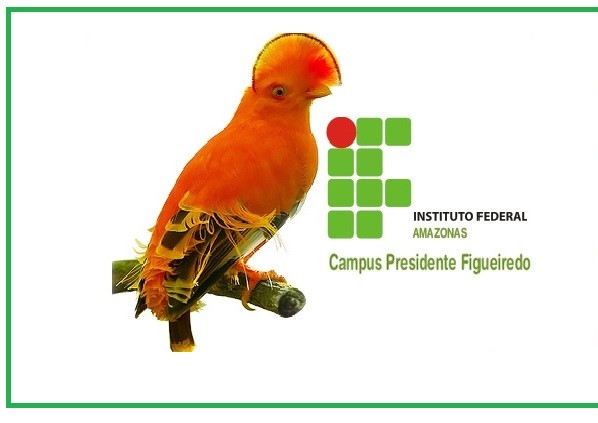 12
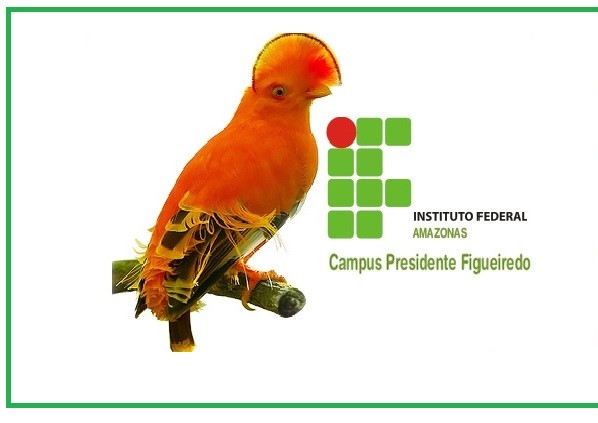 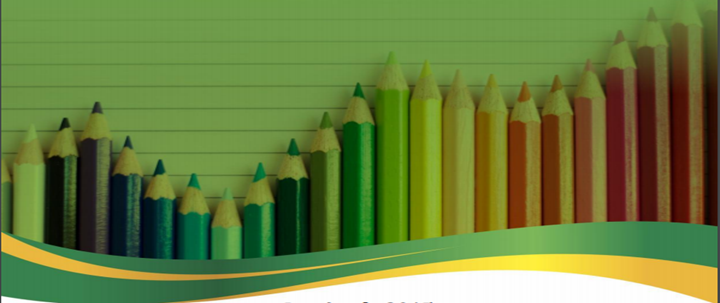 TEMA III - Apresentação dos Indicadores referentes ao 1º Semestre de 2016
1
www.ifam.edu.br
TEMA IV - Apresentação da Situação das Demandas do PDA2016 por situação
REALIZADOS
CANCELADOS :
Manutenção de bens de informática;
Aquisição de computadores; 
10 câmeras de segurança;
Fachada do prédio;
Instalação de equipamentos áudio visuais nas salas de aula
Unidade econômica produtiva de recursos pesqueiros;
Reestruturação do Laboratório de Recursos Pesqueiros;
Equipamentos musicais da fanfarra;

NÃO EXECUTADOS:
Aquisição de scaner ;
Equipamentos para laboratório de recursos pesqueiros;
Gêneros alimentícios - FNDE
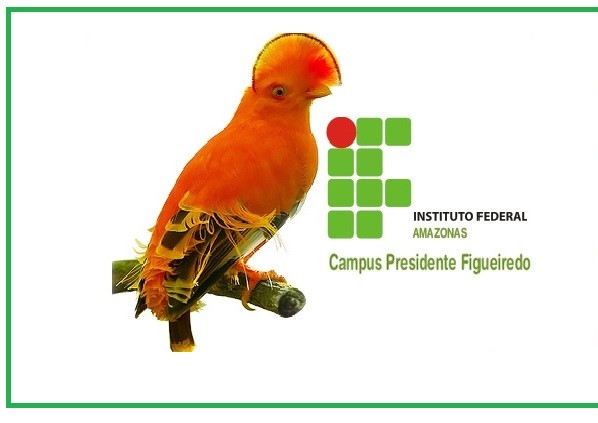 1
www.ifam.edu.br
15
VISITE O MUNICÍPIO DE PRESIDENTE FIGUEIREDO. VOCÊ MERECE!!!
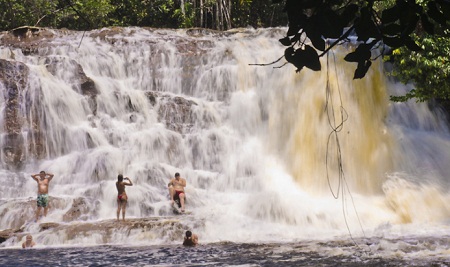 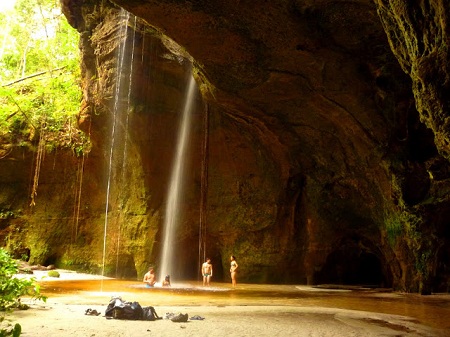 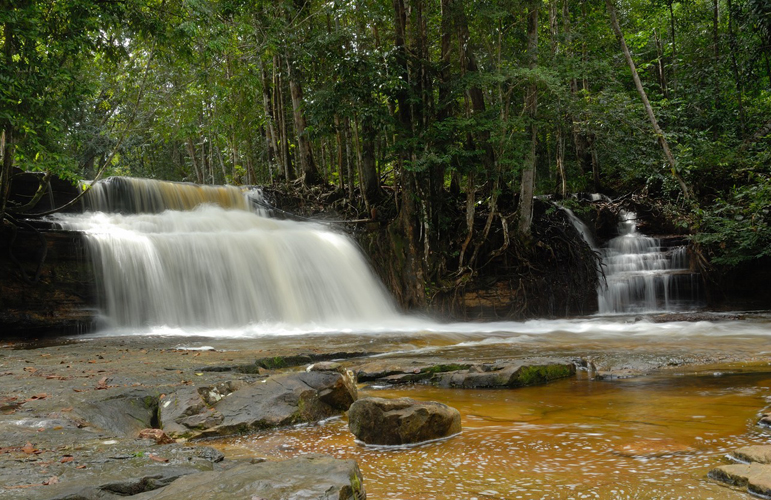 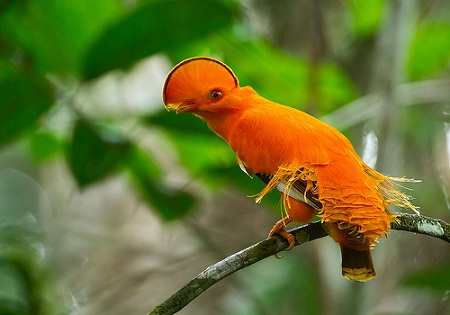 1
www.ifam.edu.br